Robi le robot
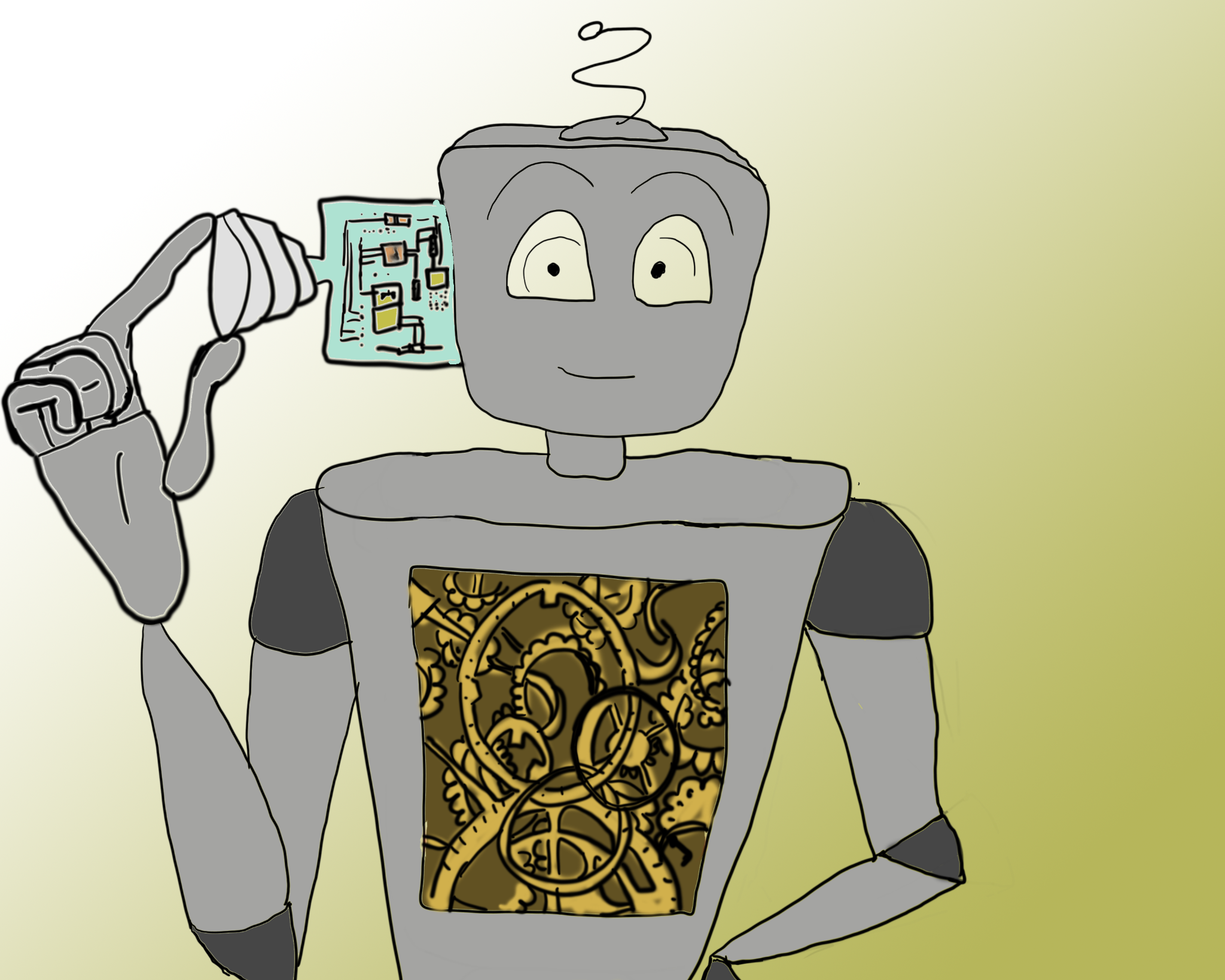 Robi est un petit robot né dans le pays des robots. Il est fait d’acier et fonctionne grâce à une mécanique très précise.
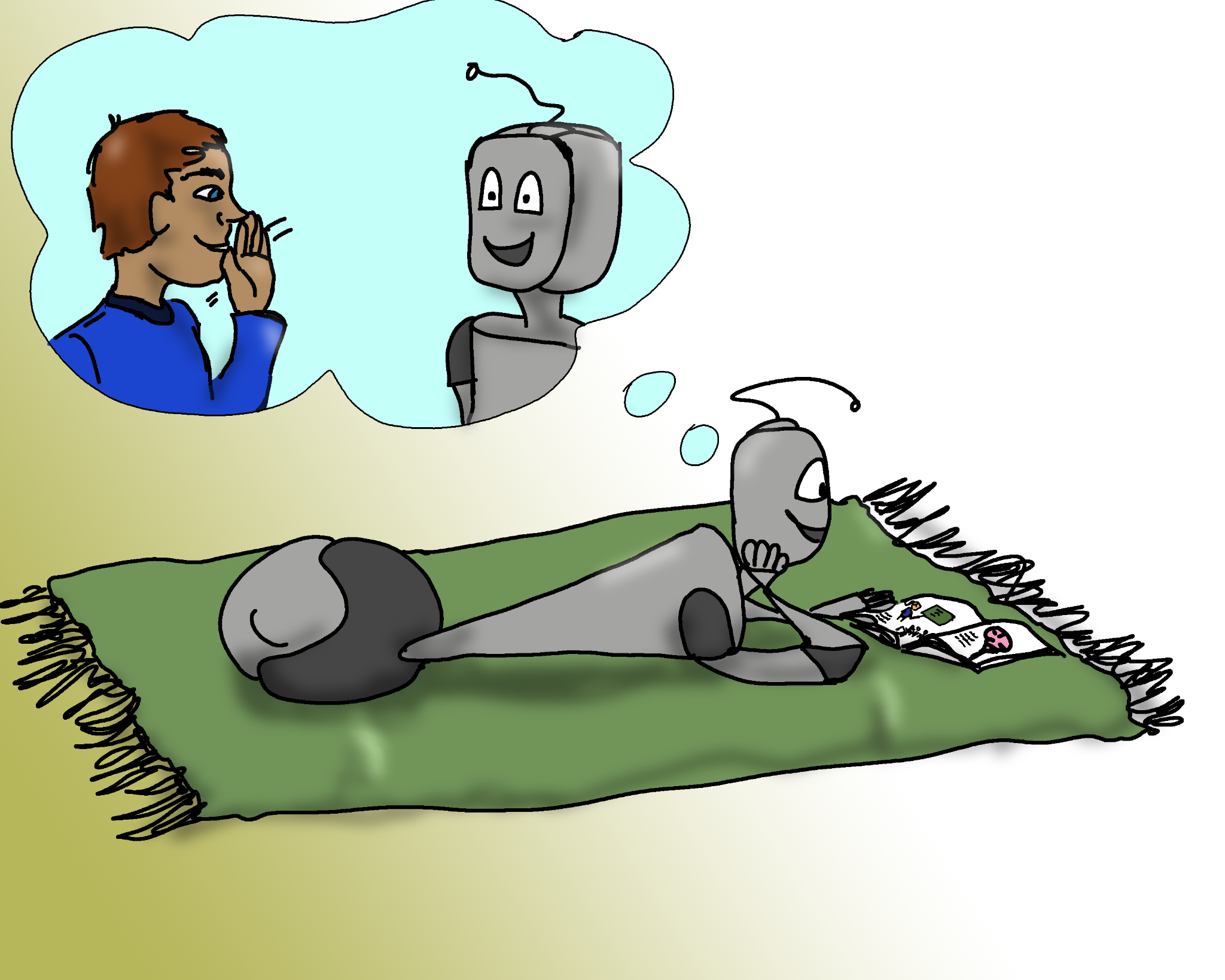 Un jour, il a rencontré un humain, il s’est rendu compte qu’eux n’avaient pas de mécanique précise, mais un cerveau.
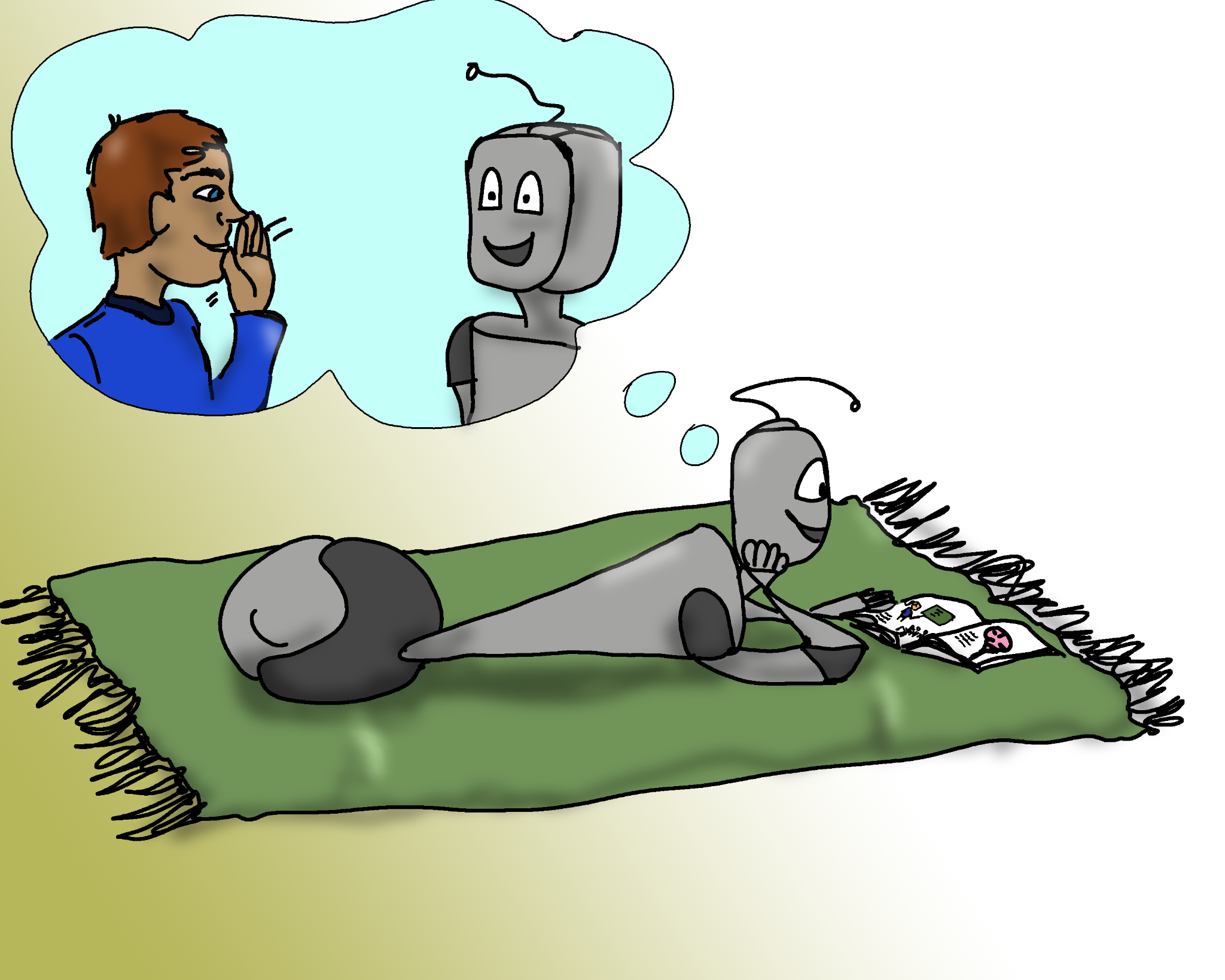 Depuis ce jour, il est très curieux de découvrir comment leur cerveau fonctionne pour leur permettre d’apprendre.
Alors, êtes-vous prêts à apprendre avec Robi ??
Par l’association




Co-auteurs : 
Angélique Deluy
Amandine Delcroix
Isabelle Malet
Camille Roullet

Illustrations : 
Roselyne Chauvin



Ce(tte) œuvre est mise à disposition selon les termes de 
la Licence Creative Commons Attribution - Pas d’Utilisation Commerciale - Partage dans les Mêmes Conditions 4.0 International
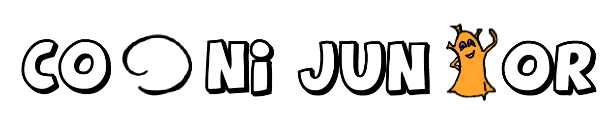 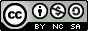